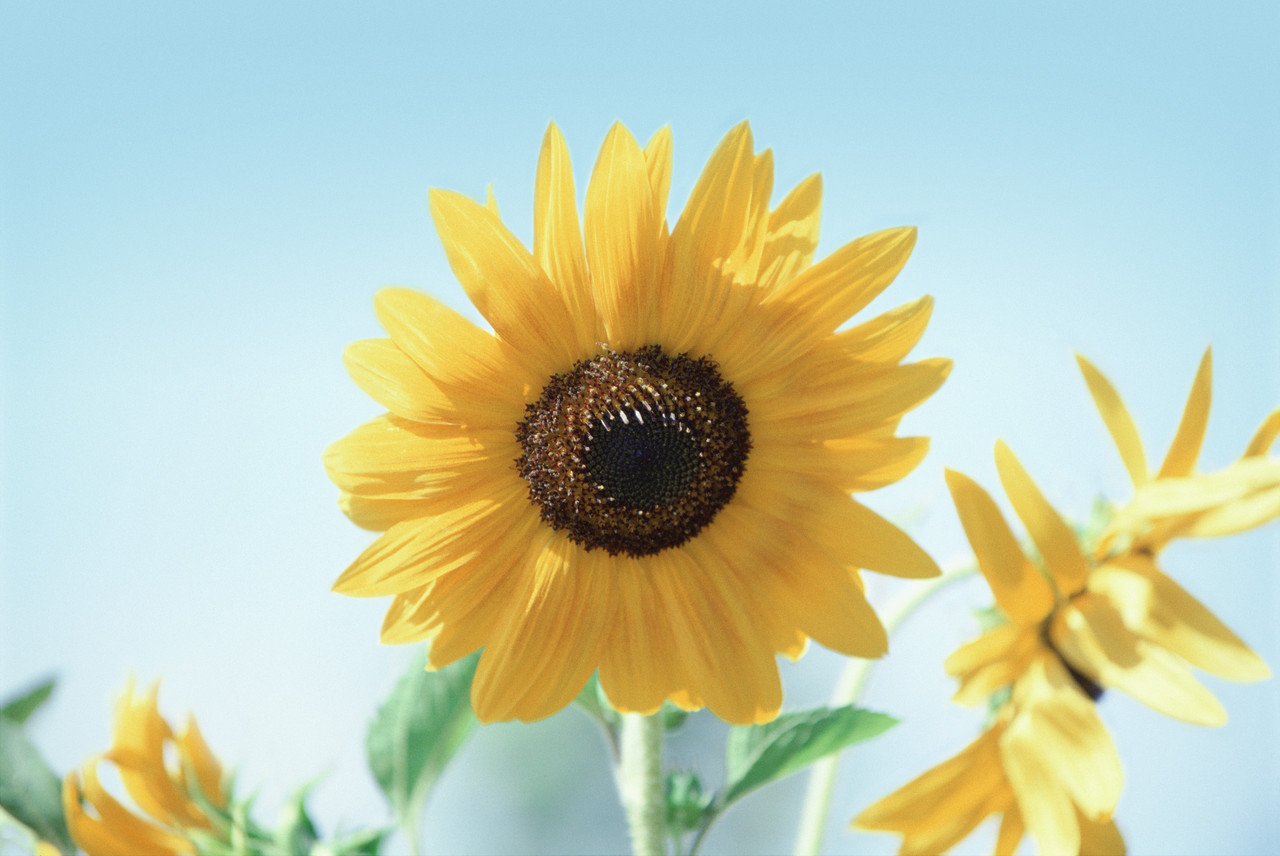 Our crafts from 
fruits and vegetables
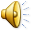 Group “Sunflowers”, “Ąžuoliukas” school, JURBARKAS, LITHUANIA
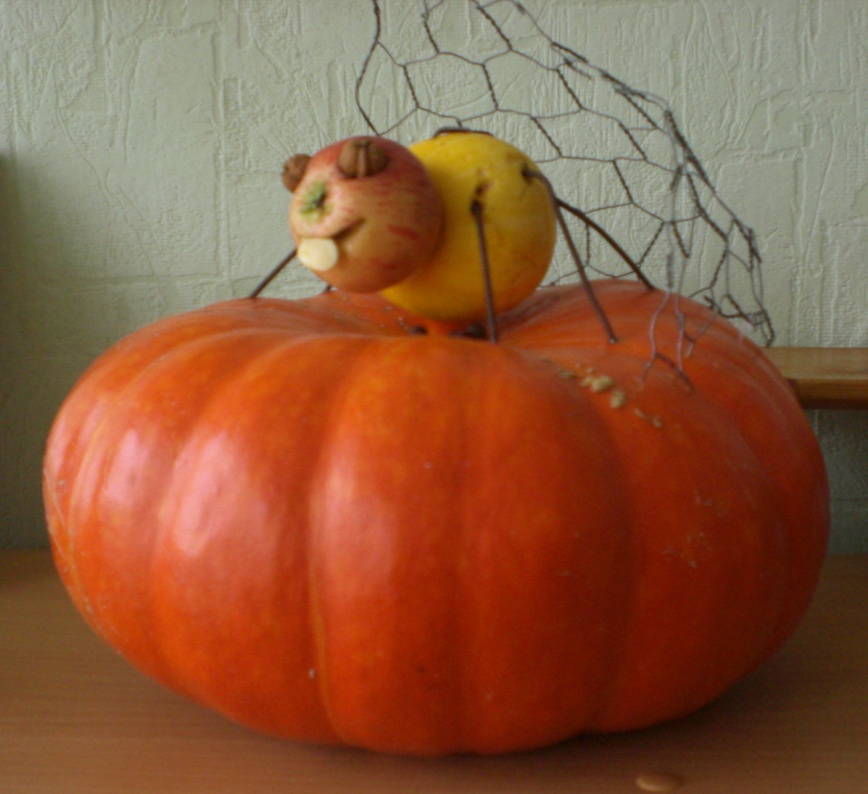 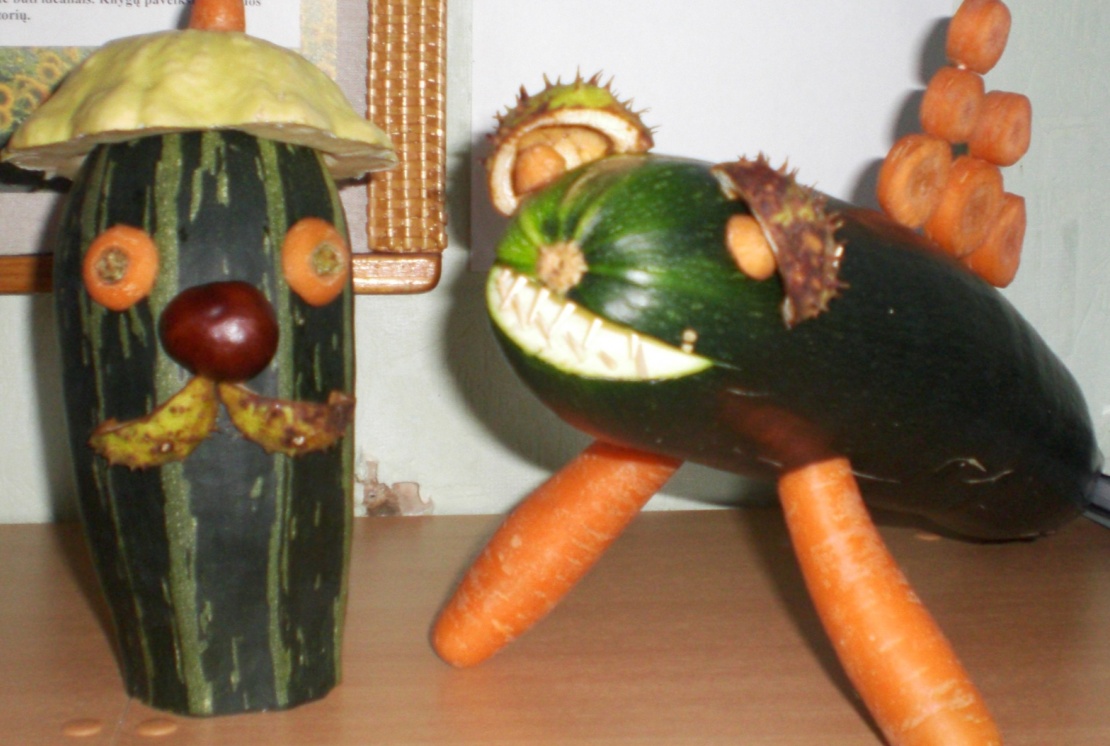 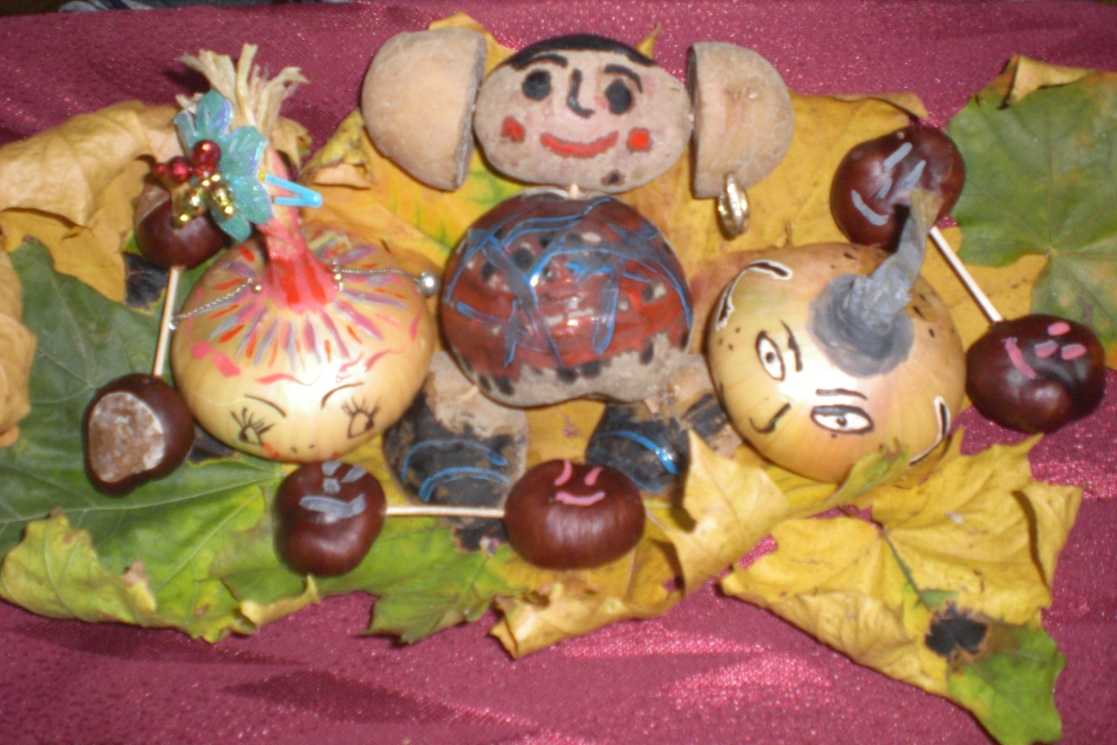 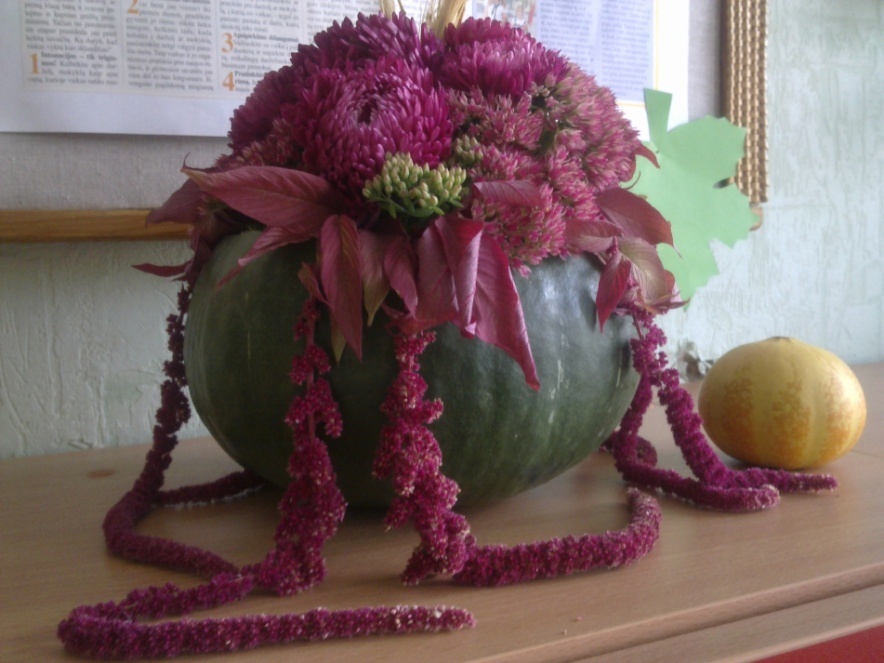 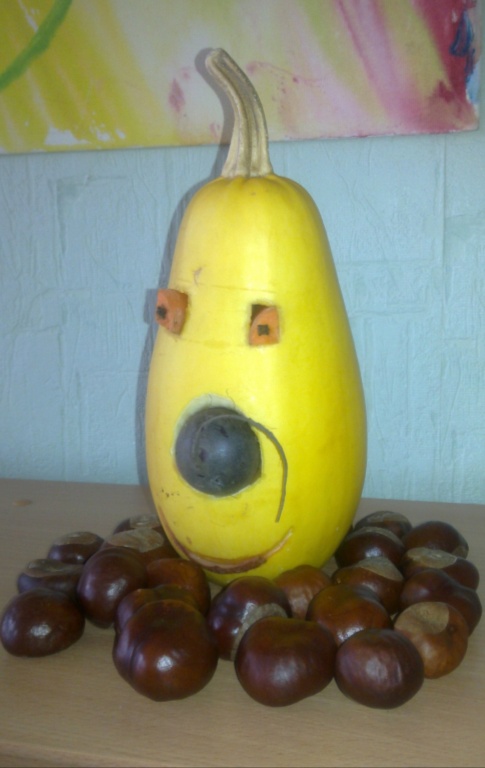 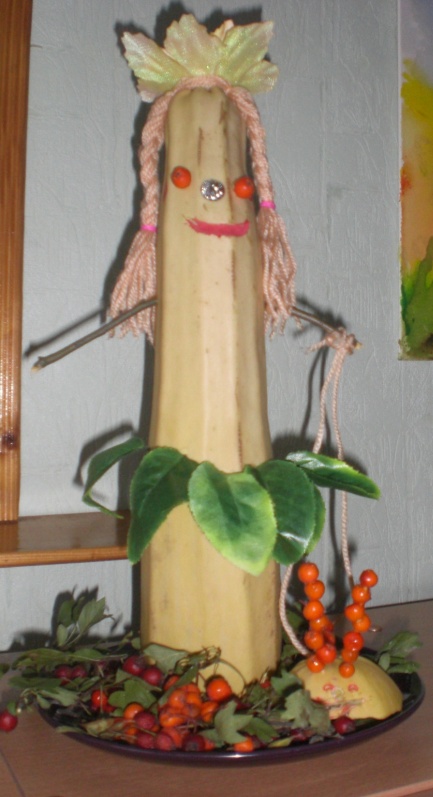 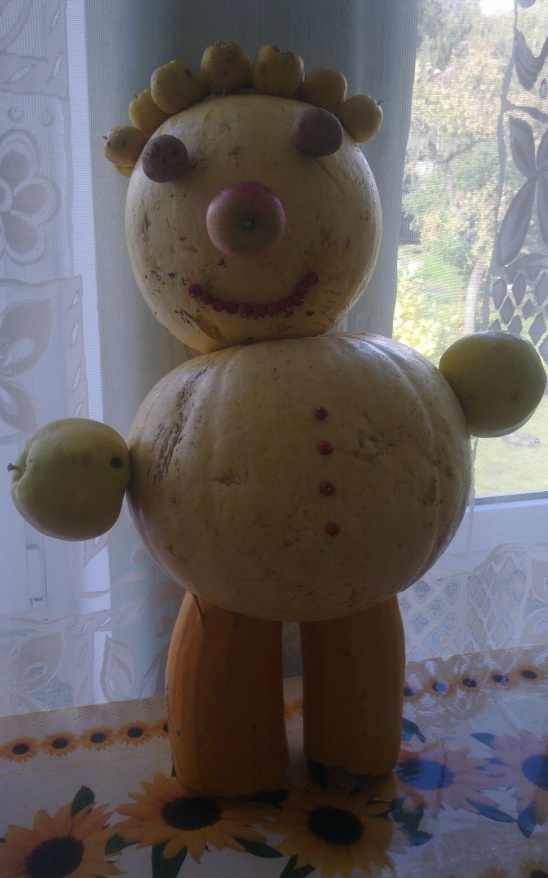 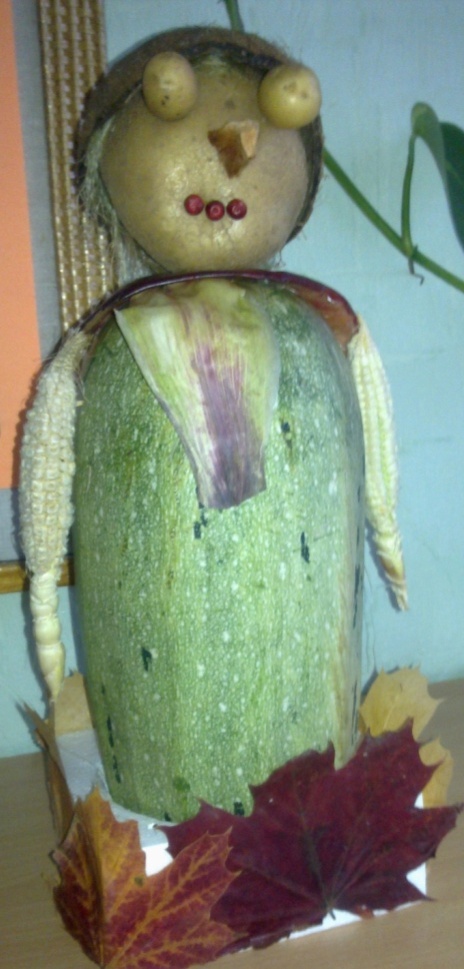 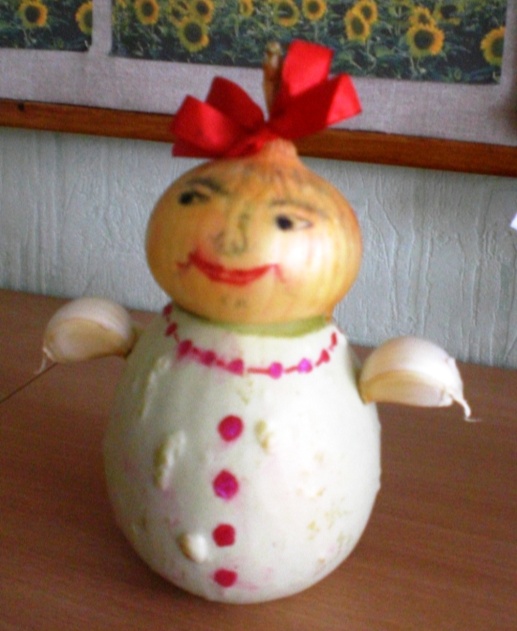 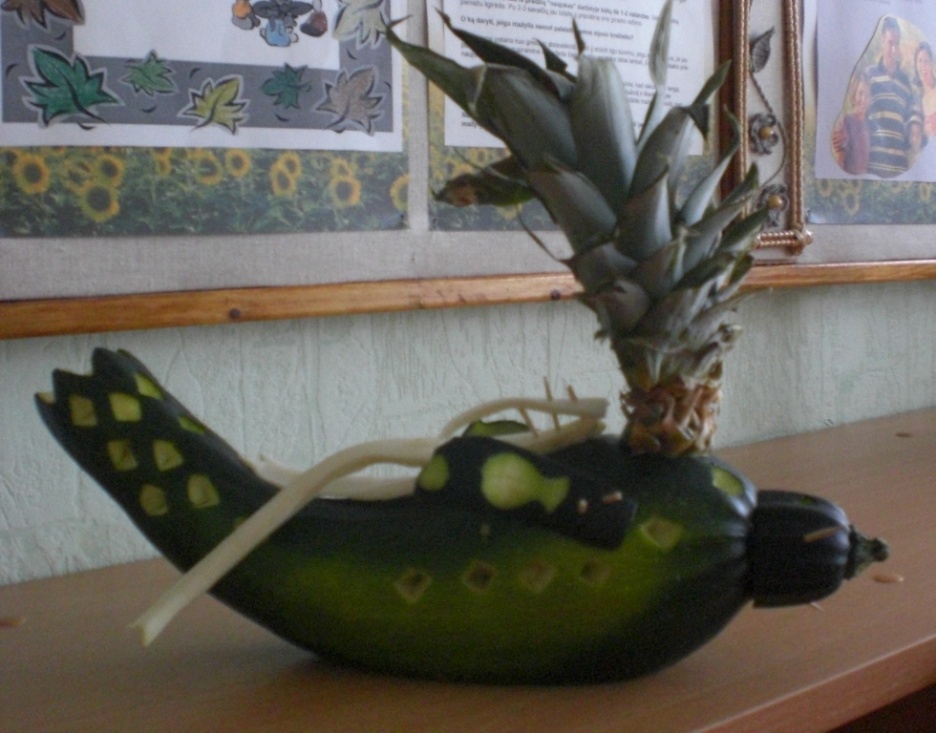 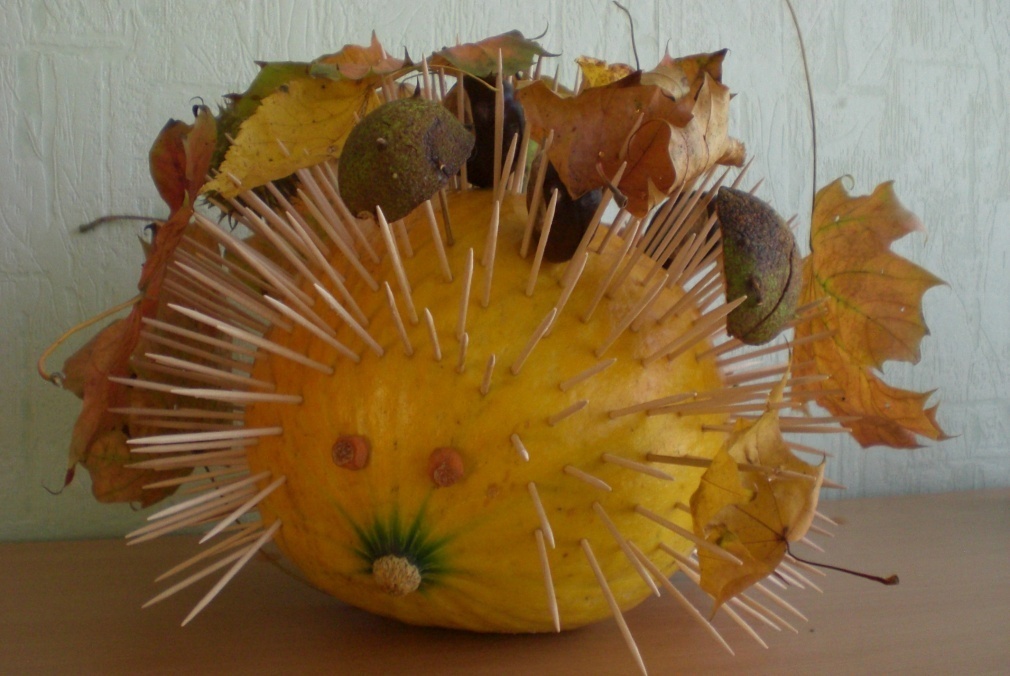 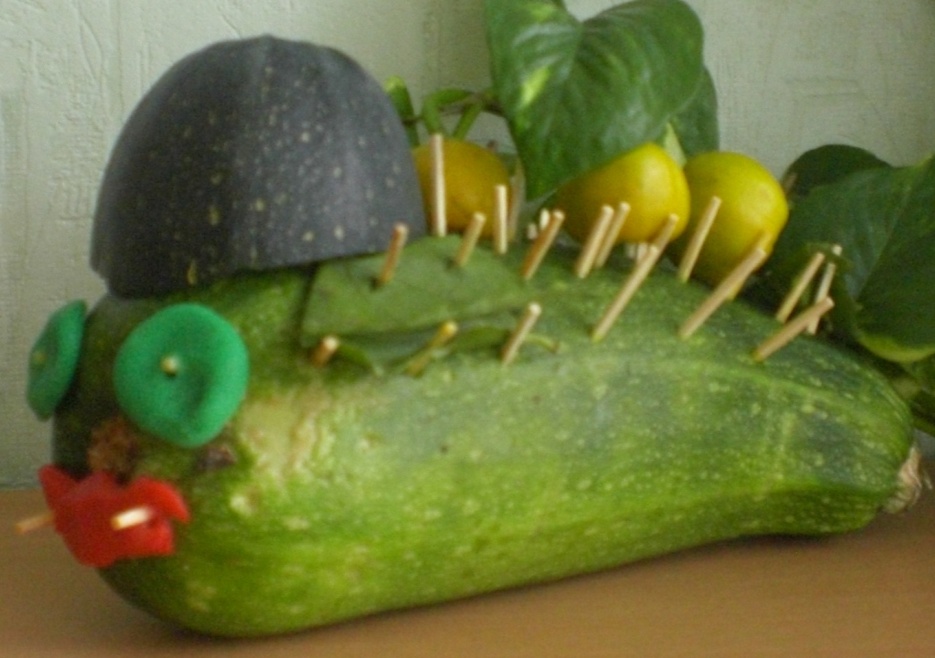 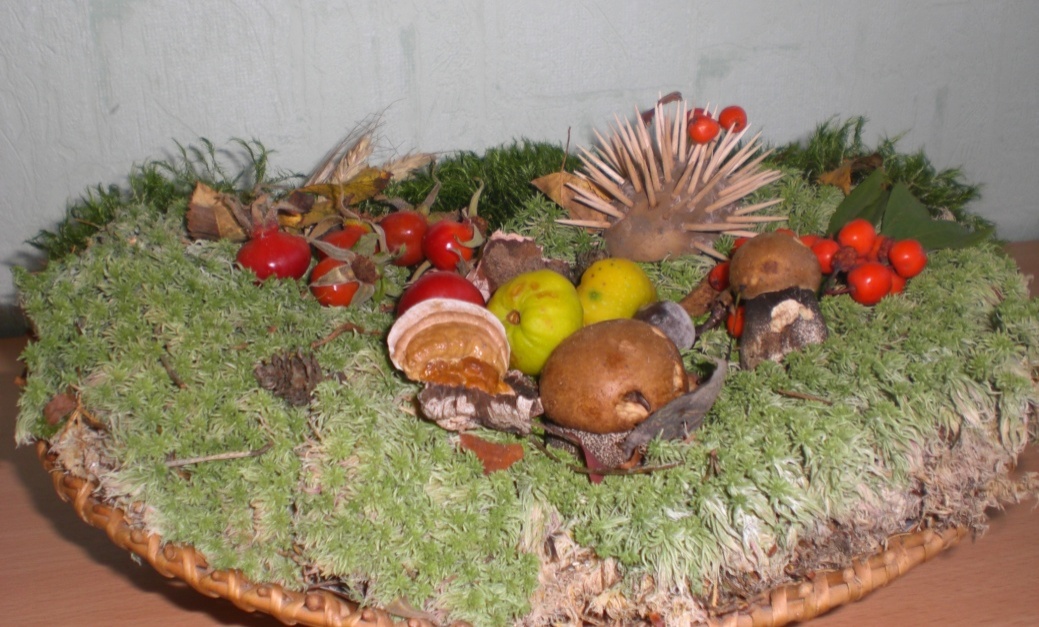 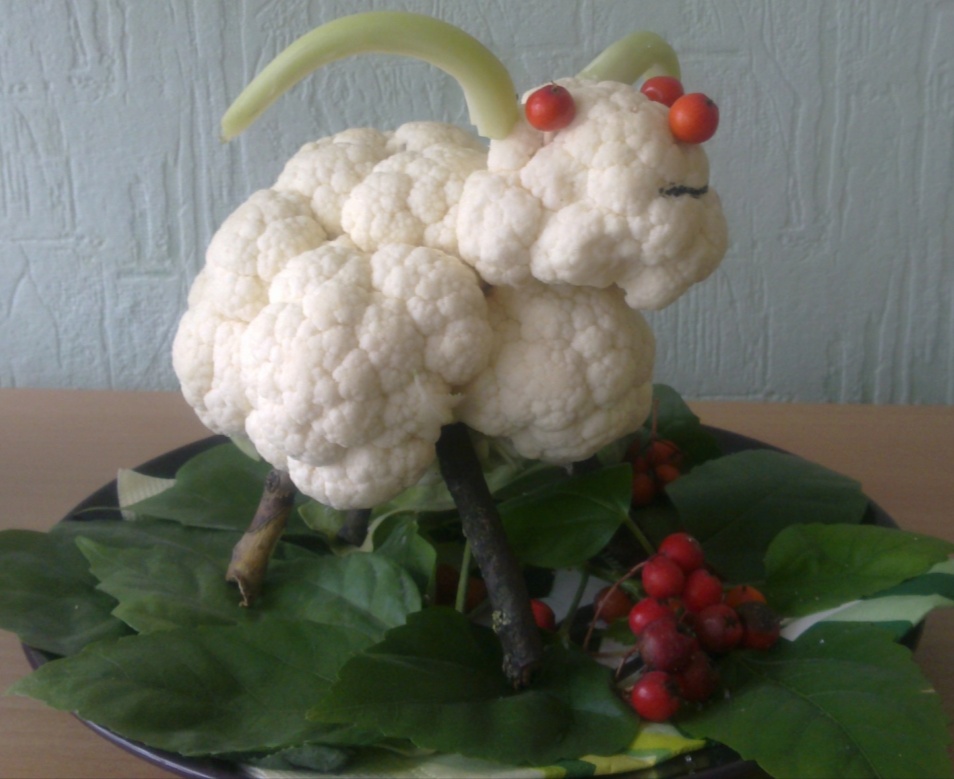 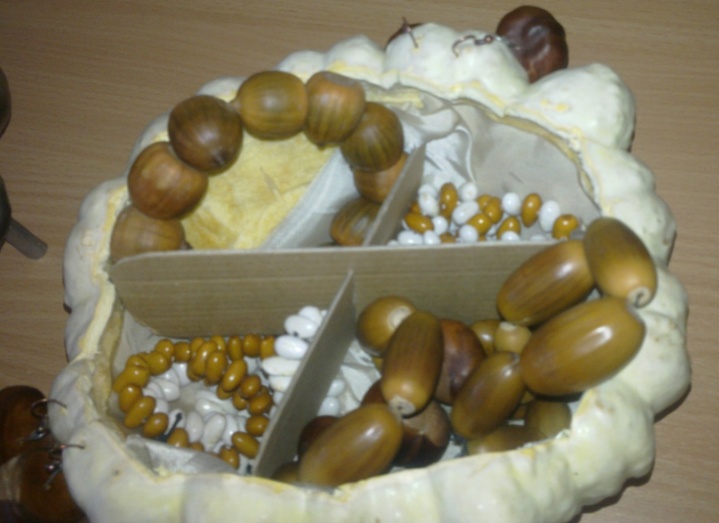 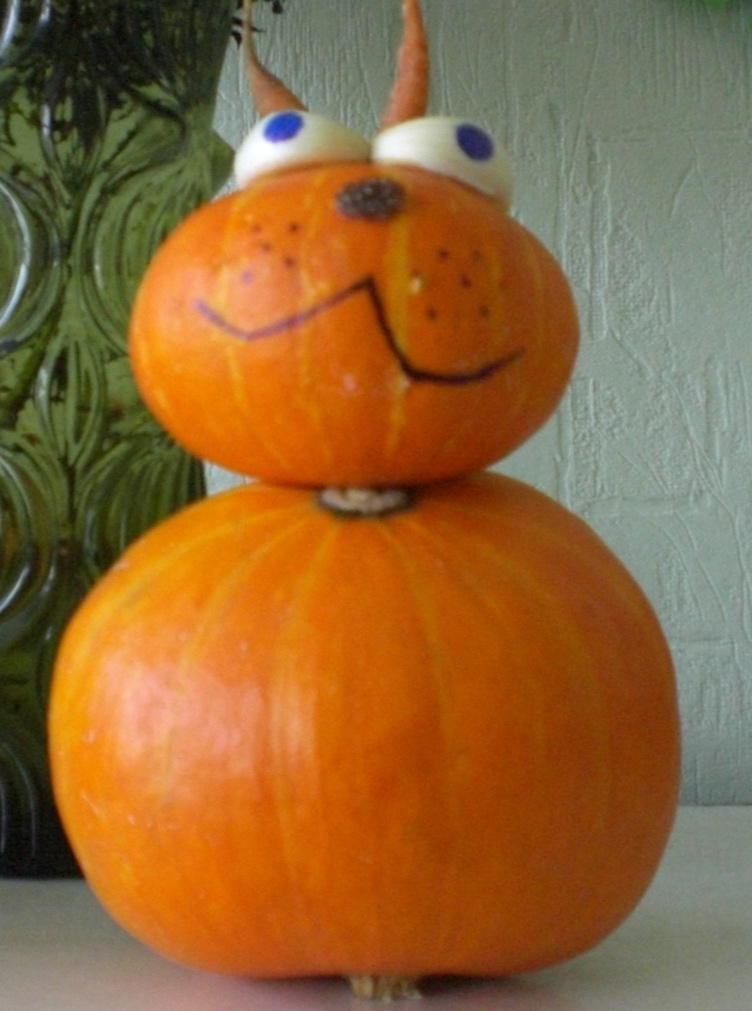 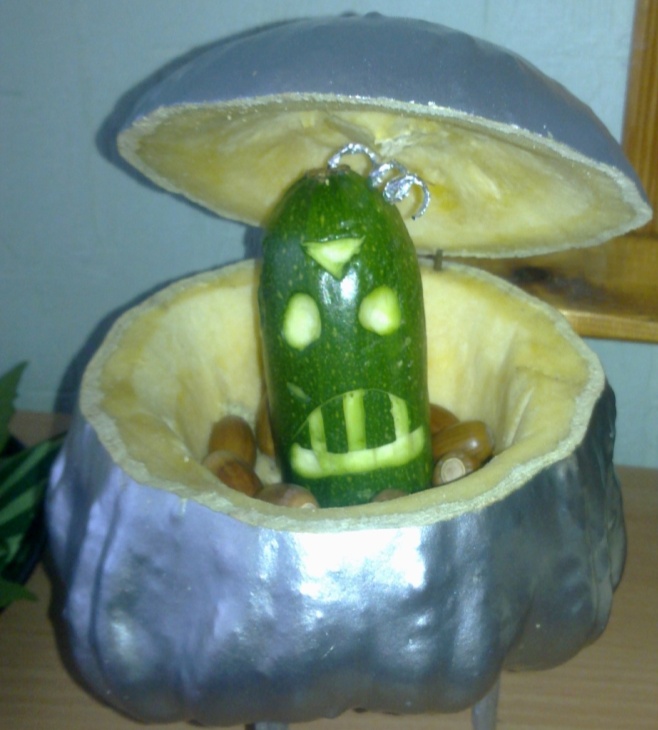 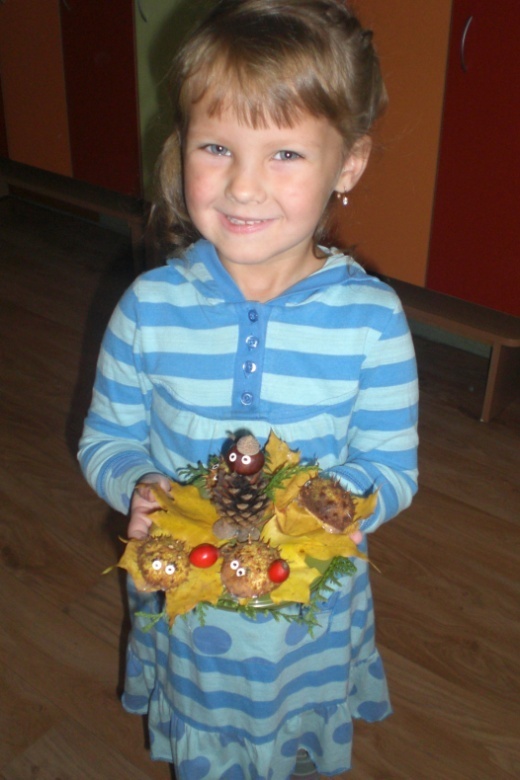 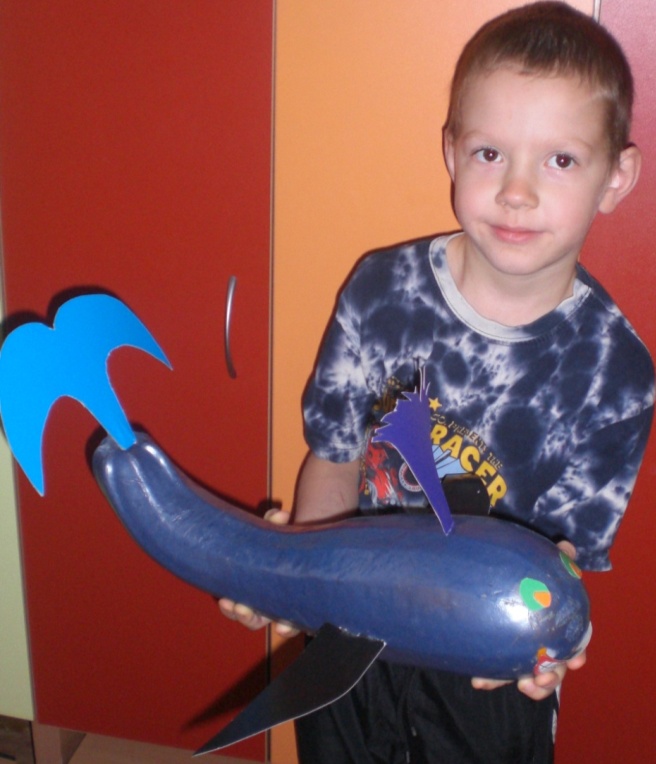 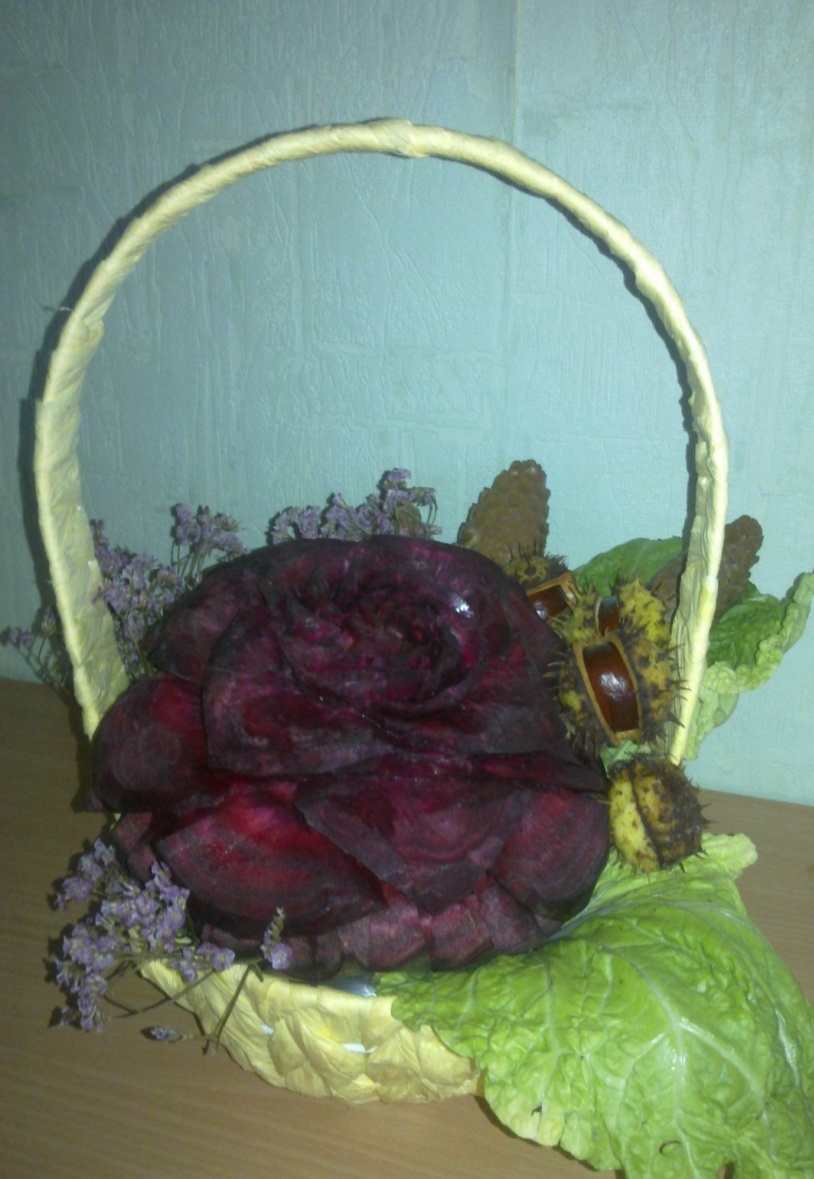 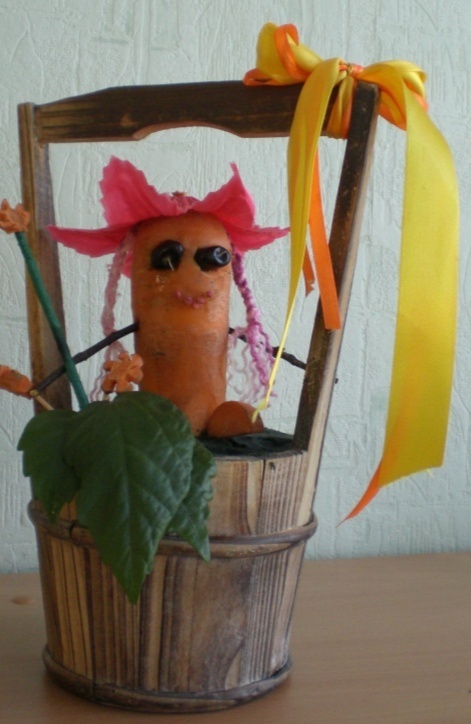 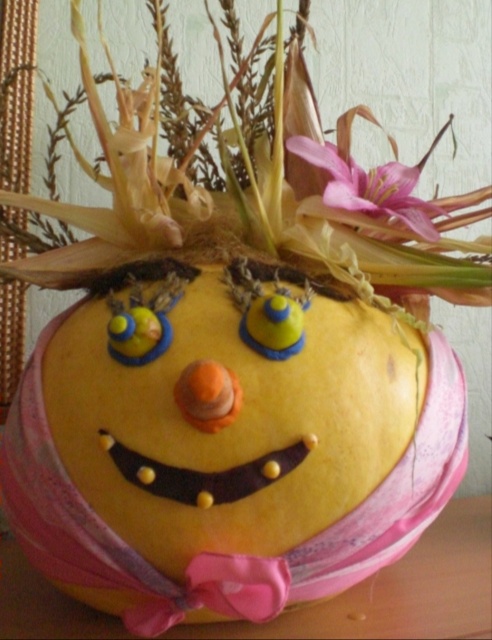 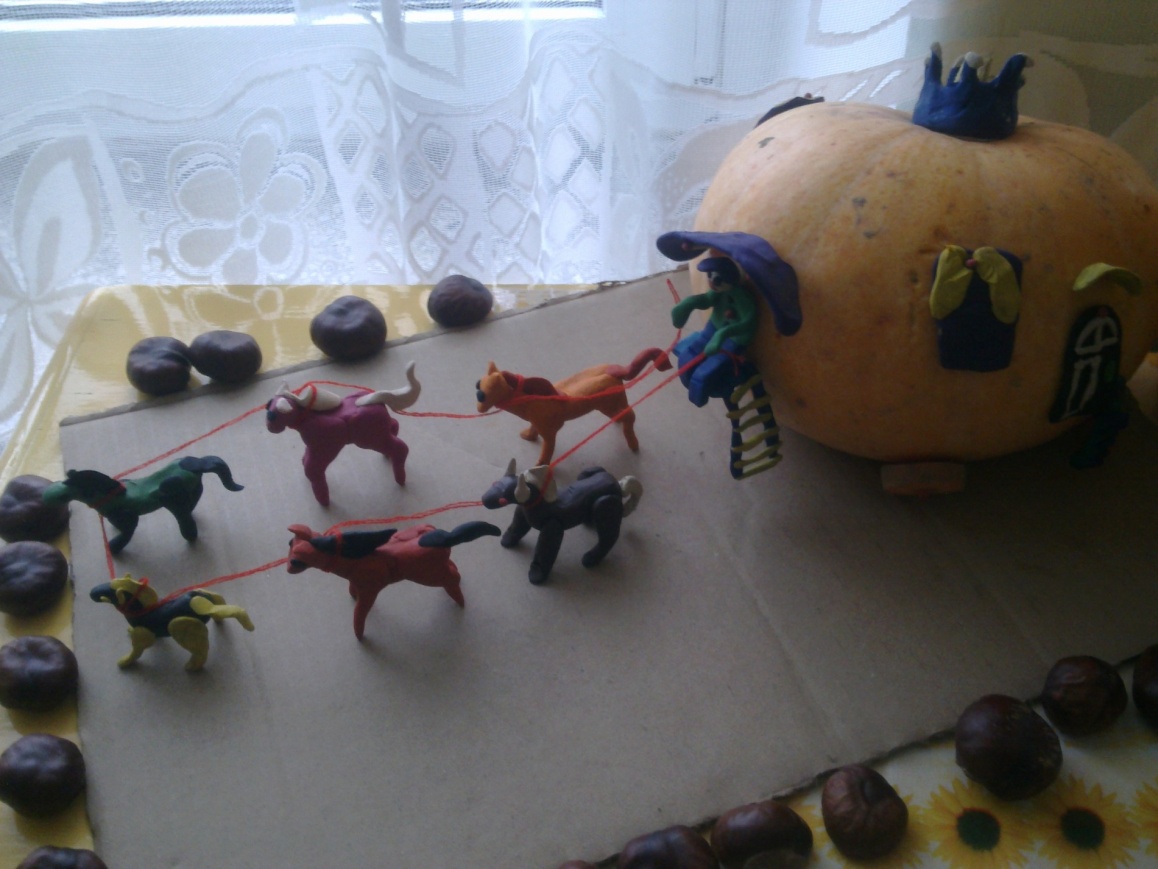 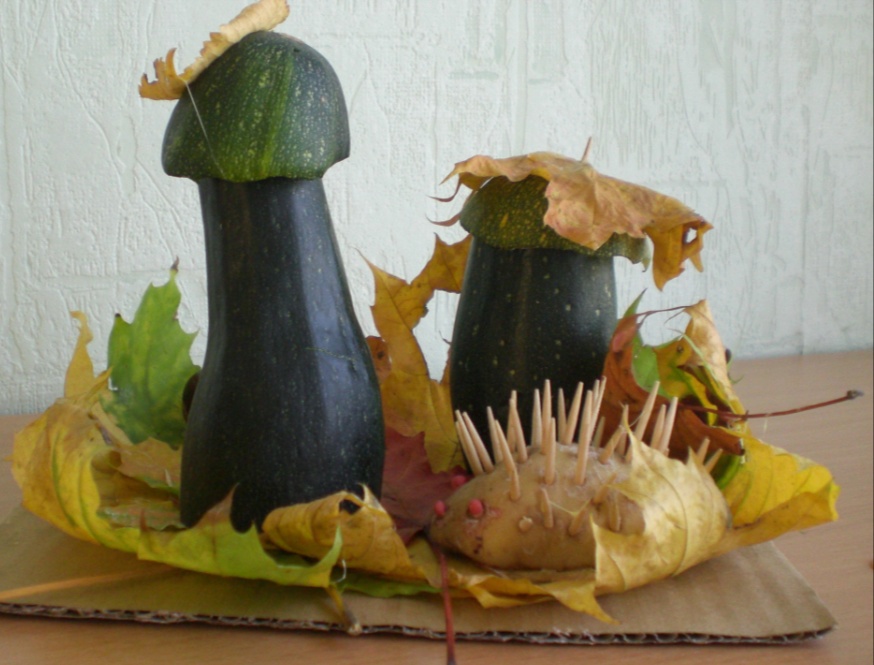 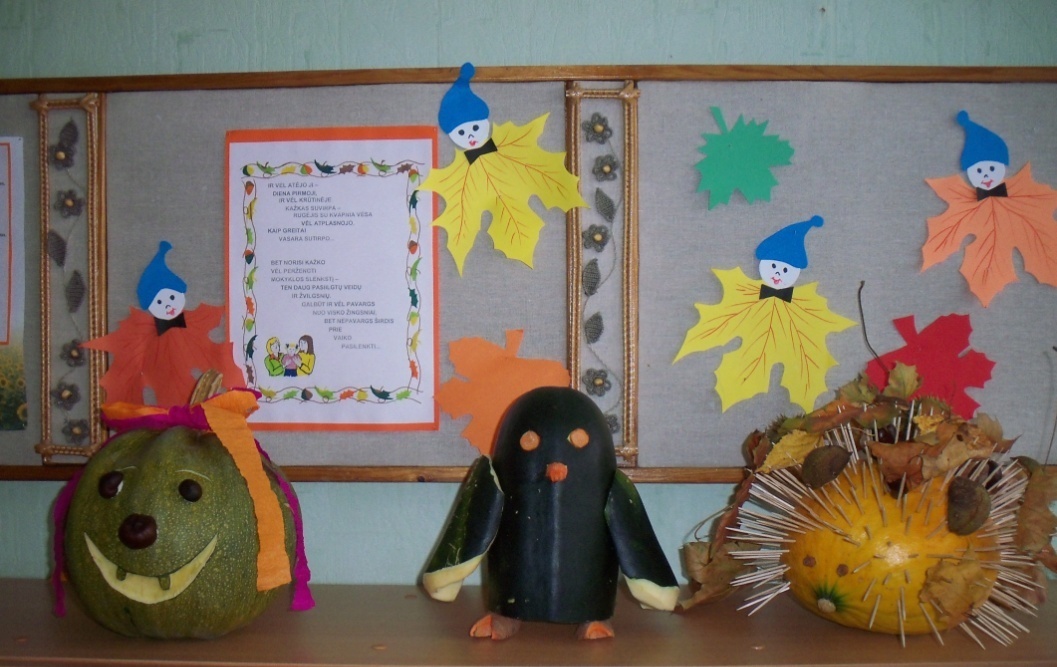 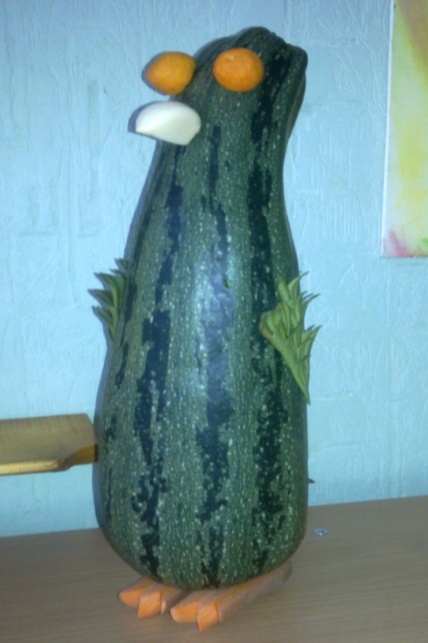 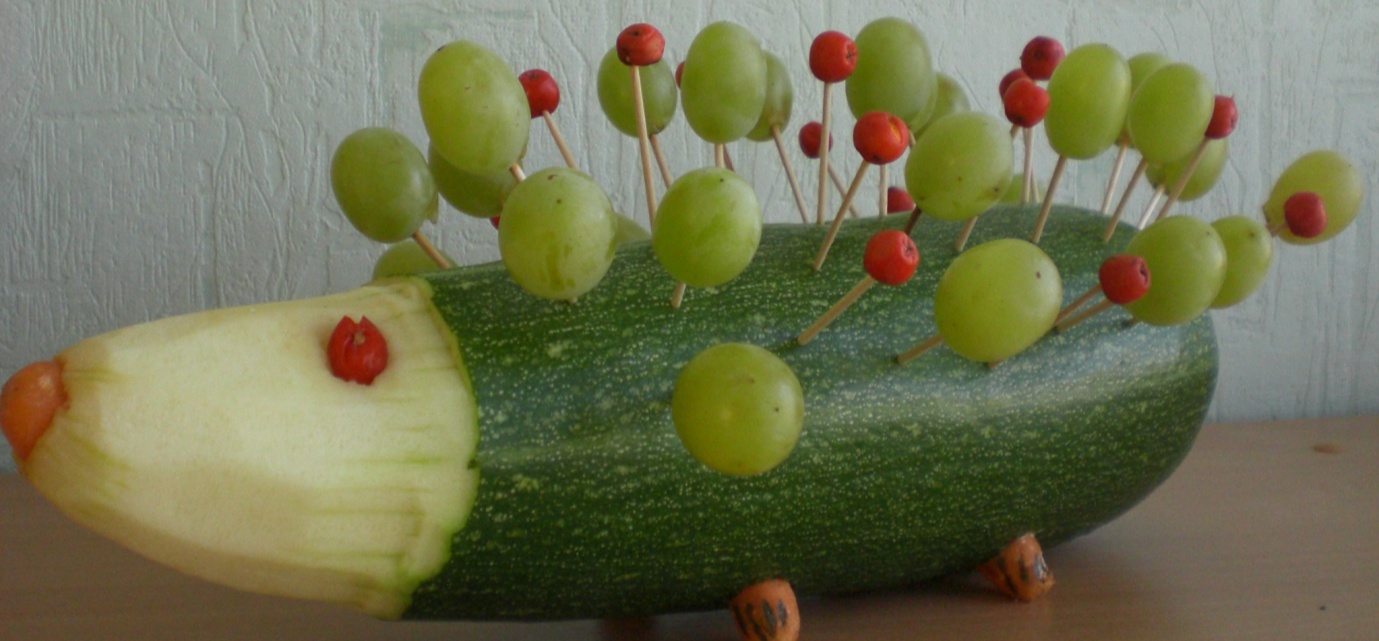 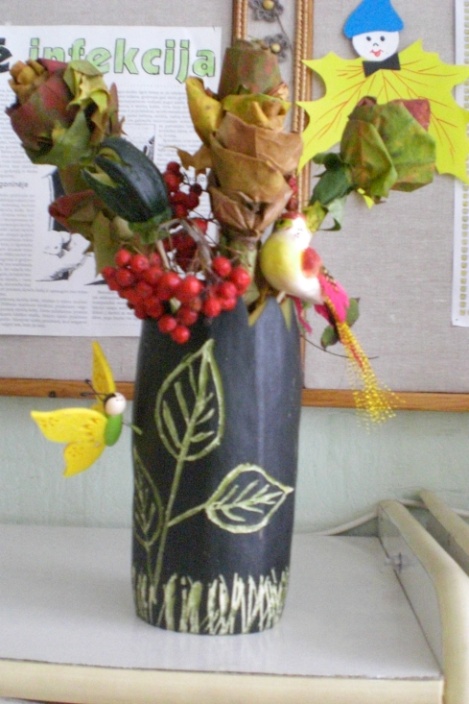 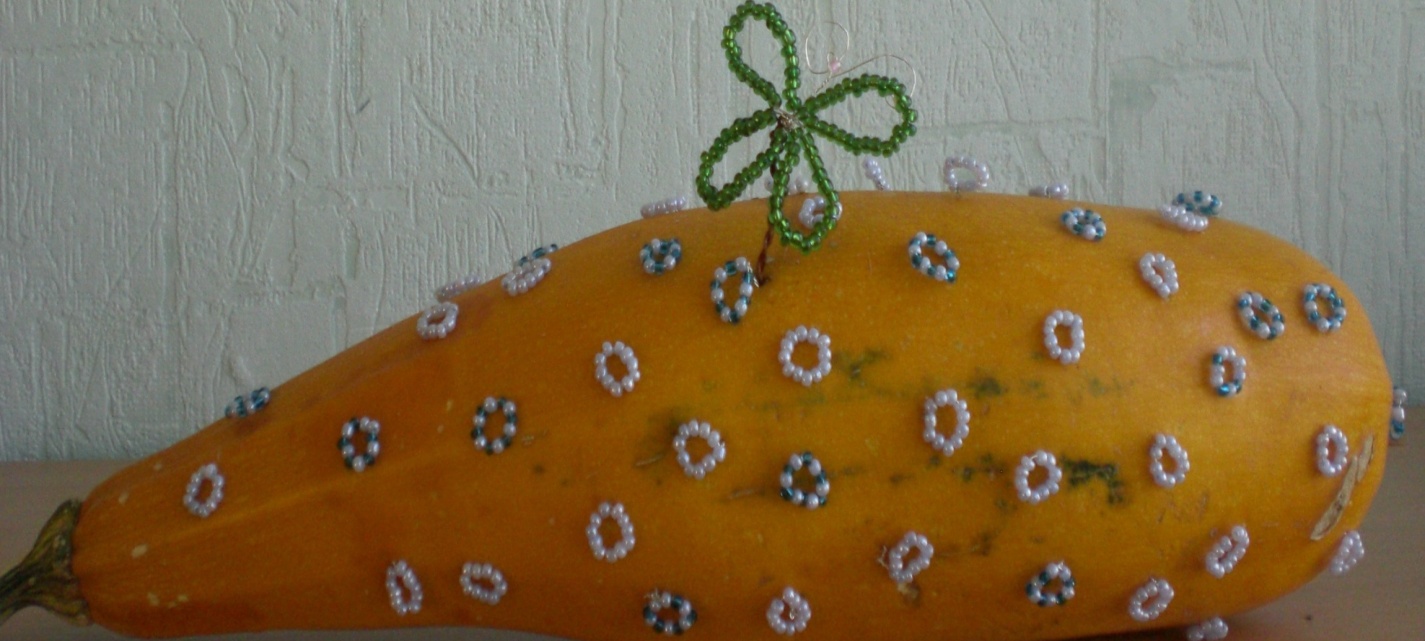 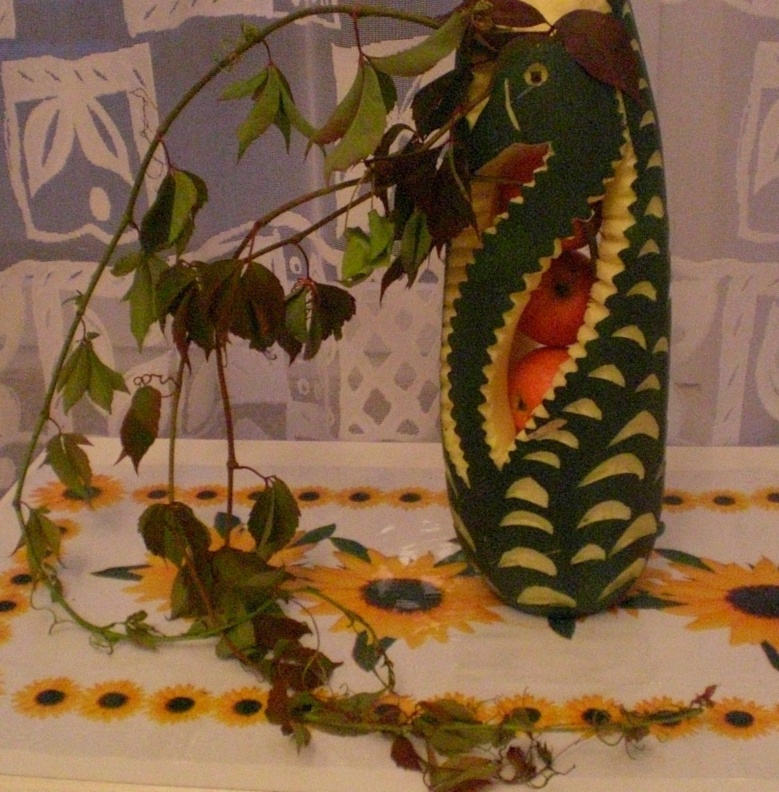 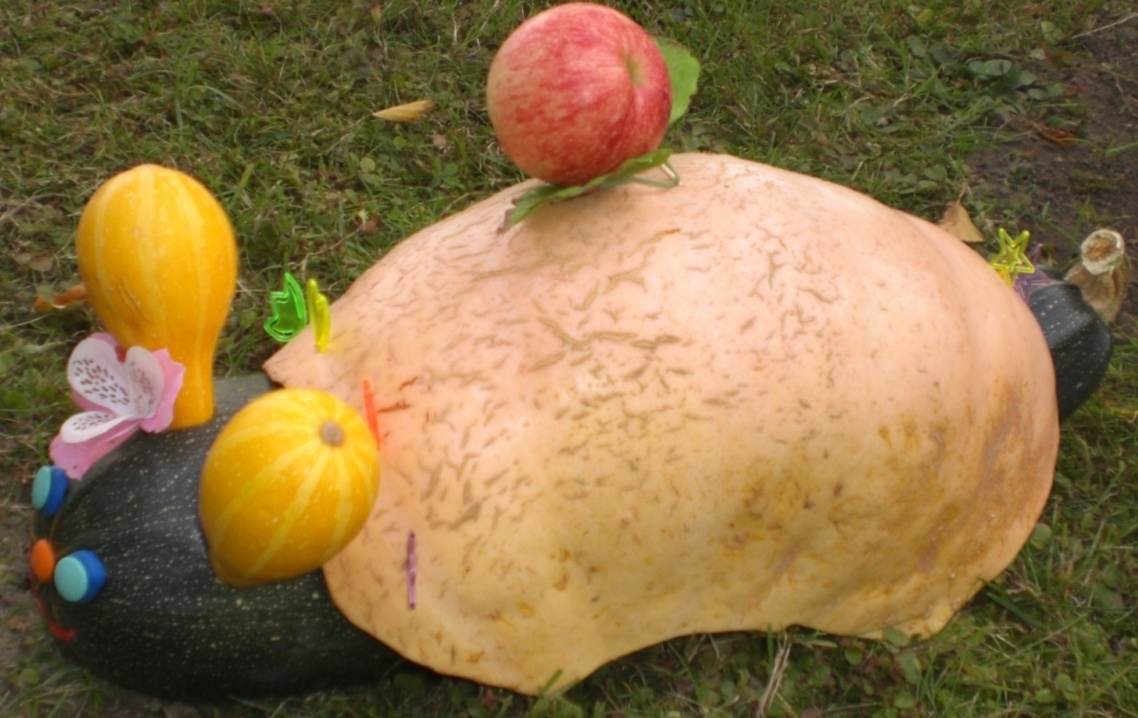 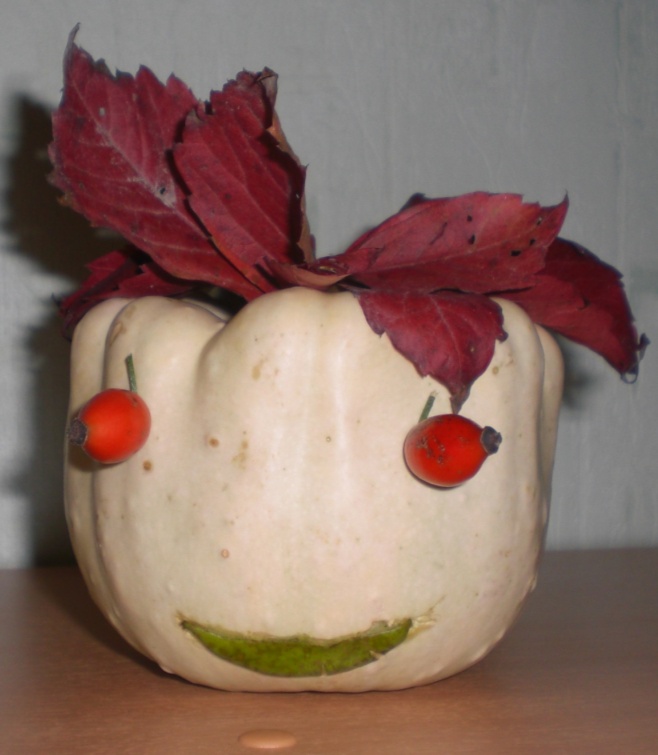 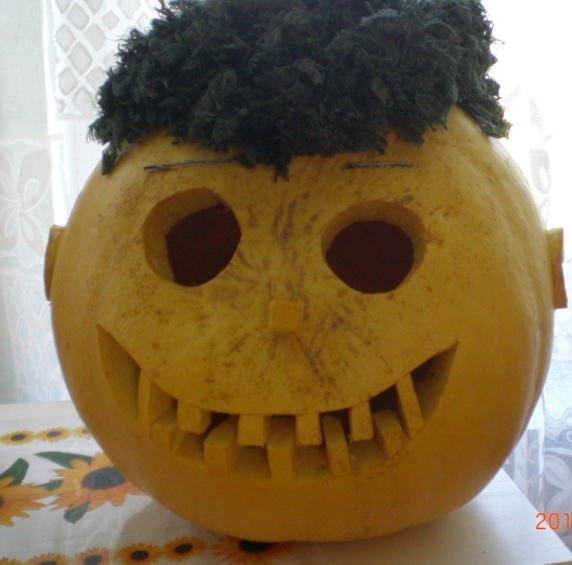 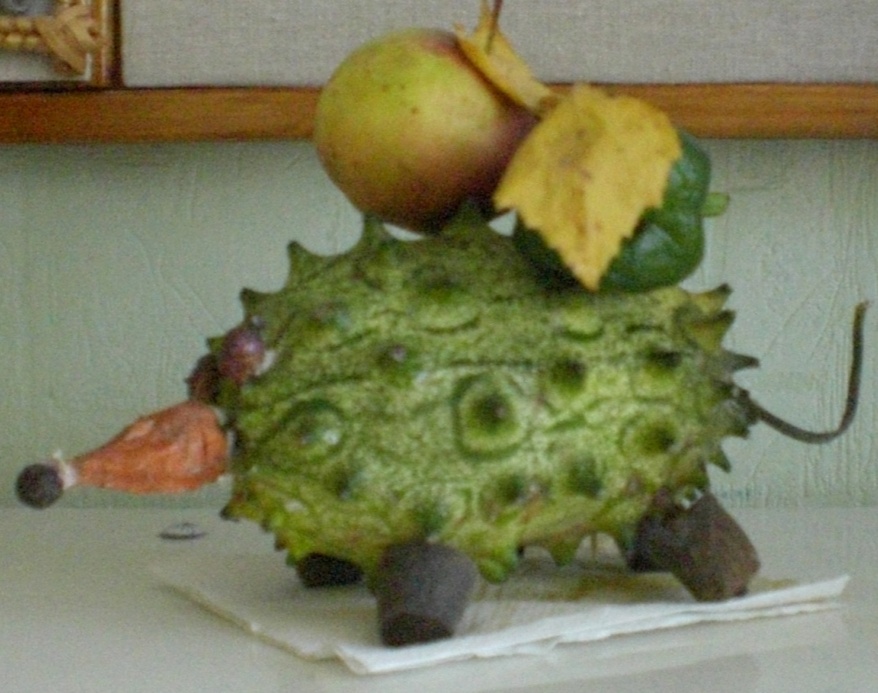 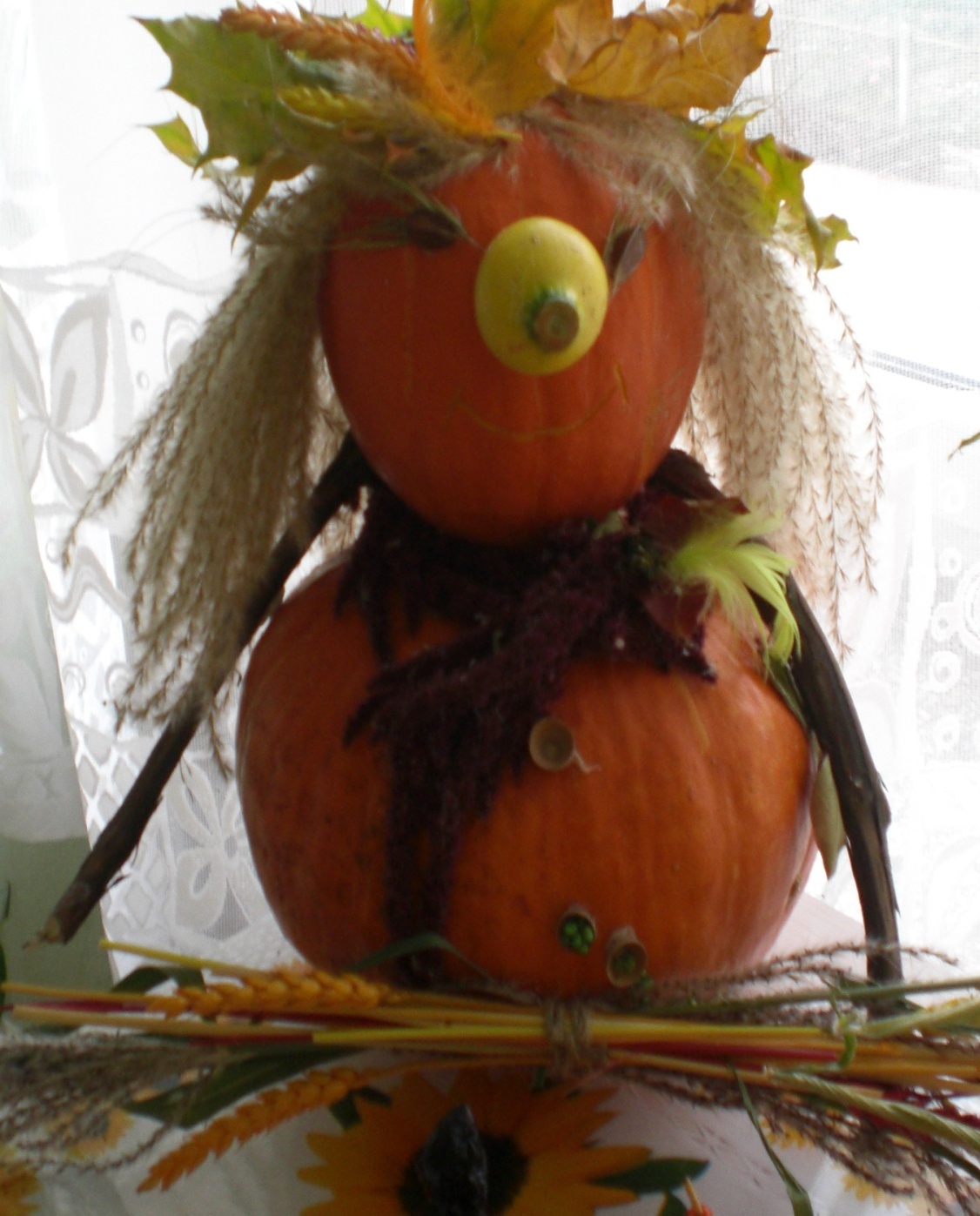 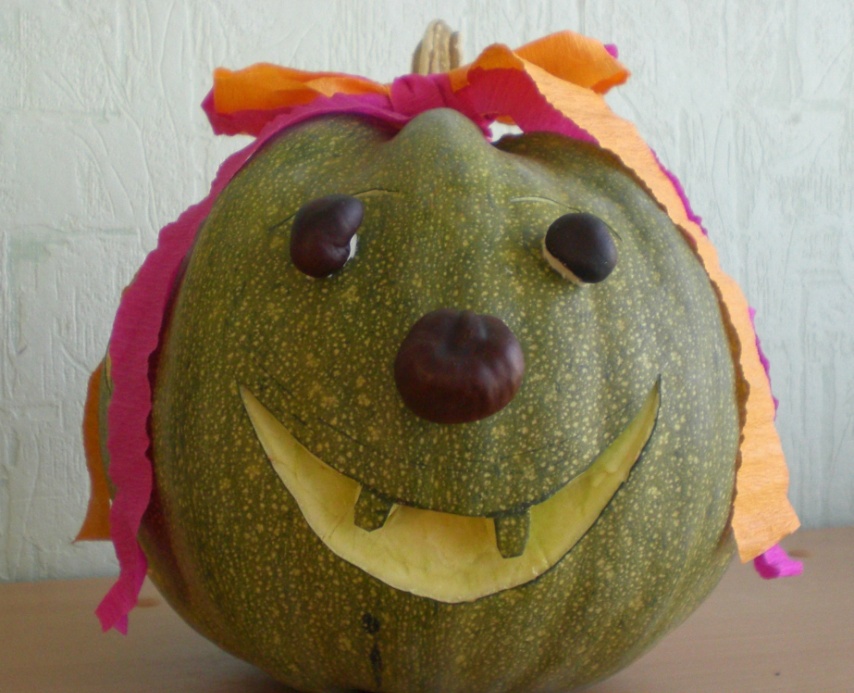 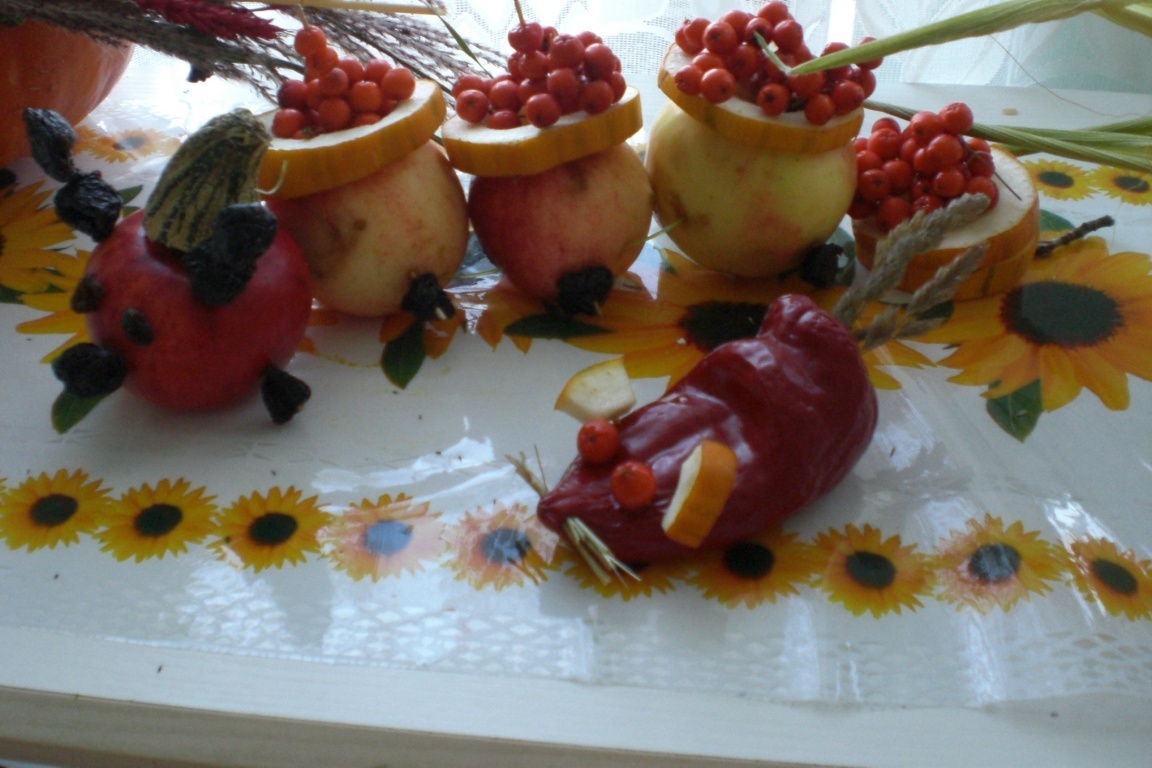 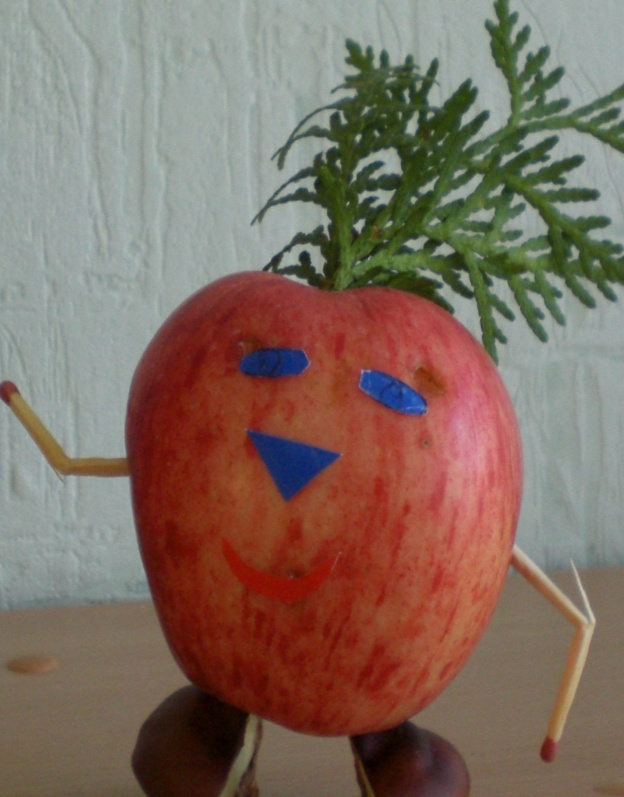 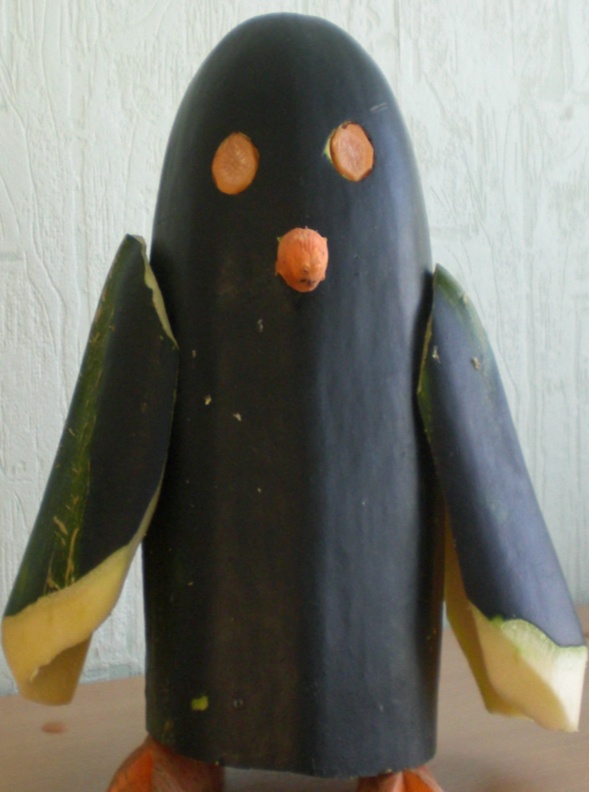 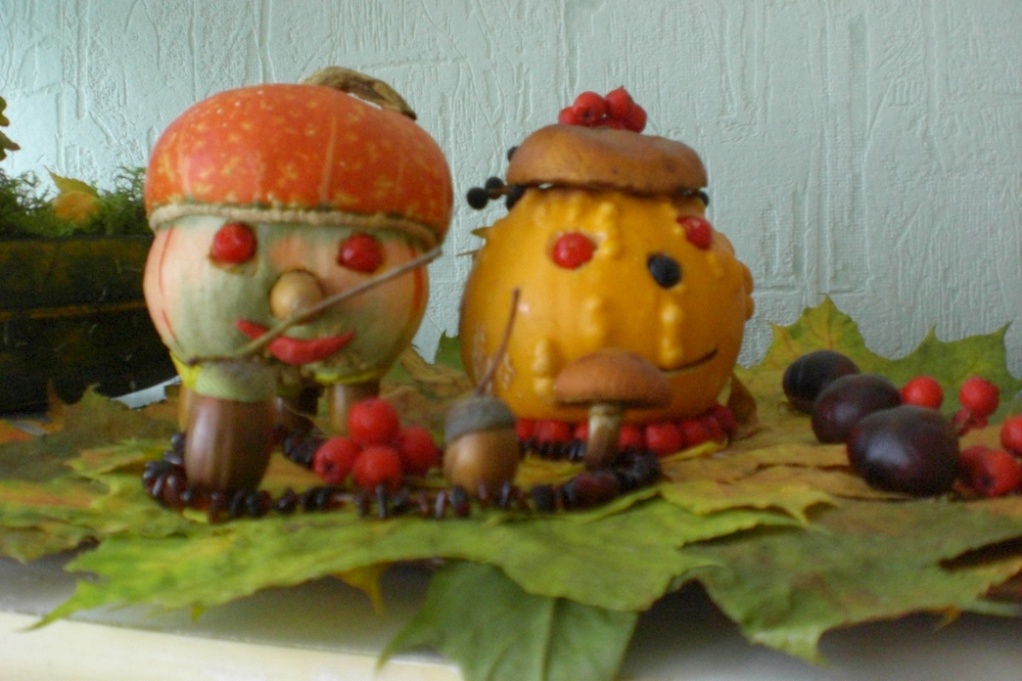 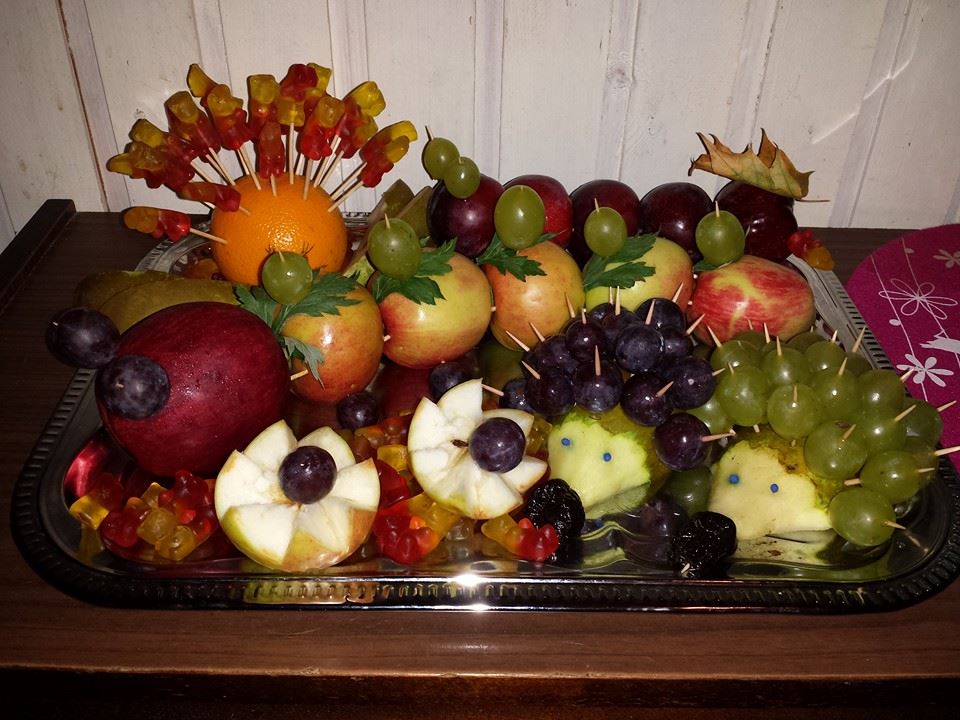 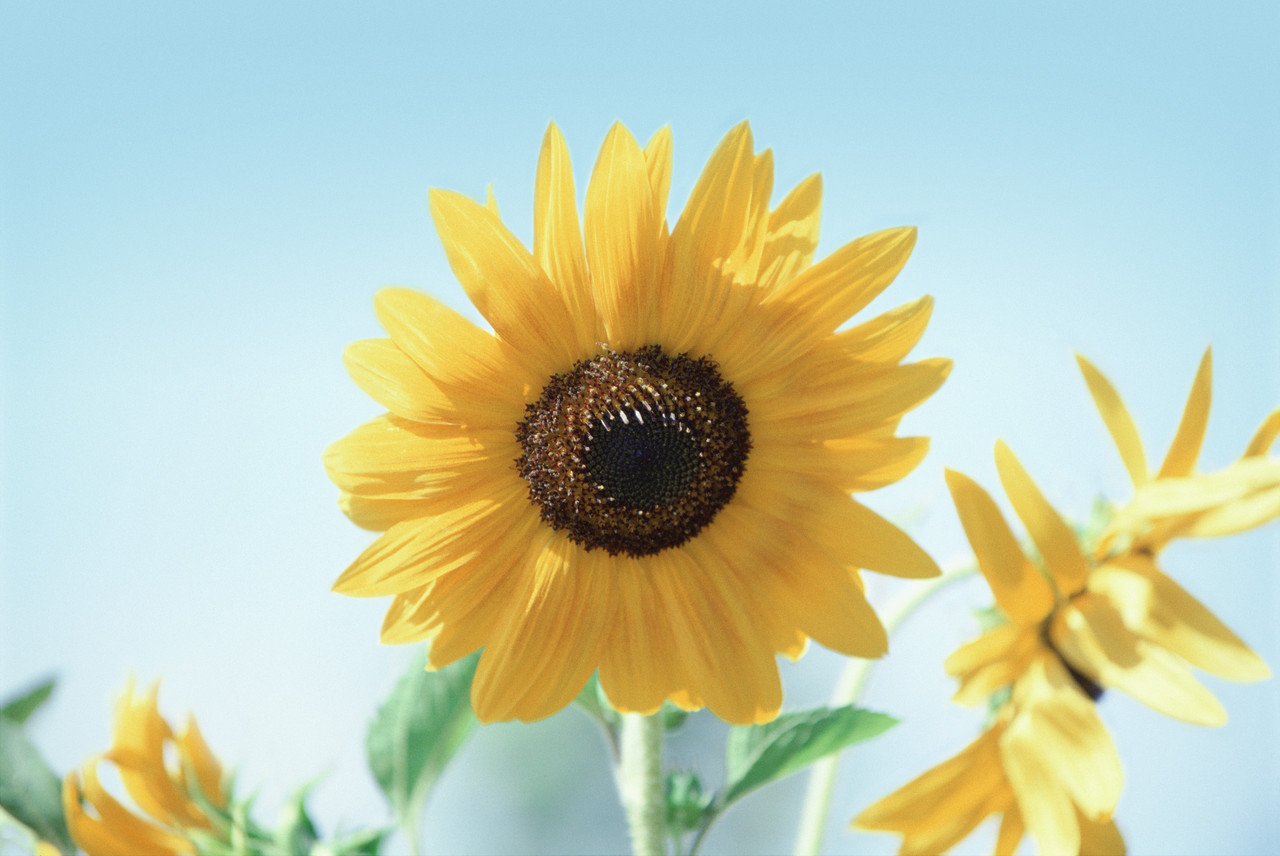 See you 